بسم الله
سرانجام تحریم‌ها در برجام
تابستان ۱۳۹۴
اهمیت تحریم‌ها در ارزیابی مذاکرات
اگر قرار باشد که لغو تحریمها باز متوقّف بشود بر یک فرایند دیگری، پس چرا ما اصلاً مذاکره کردیم؟ اصلاً مذاکره و نشستن پشت میز مذاکره و بحث کردن و بگومگو کردن برای چه بود؟ برای همین بود که تحریمها برداشته بشود؛ این را باز بخواهند متوقّف کنند به یک چیز دیگری، اصلاً قابل قبول نیست. دیدار با مداحان ۲۰ فروردین ۱۳۹۴
از جمله‌ی نقاط مهم این است: بنده تصریح میکنم، تحریمهای اقتصادی و مالی و بانکی، چه آنچه به شورای امنیّت ارتباط پیدا میکند، چه آنچه به کنگره‌ی آمریکا ارتباط پیدا میکند، چه آنچه به دولت آمریکا ارتباط پیدا میکند، همه باید فوراً در هنگام امضای موافقت‌نامه لغو بشود؛ بقیّه‌ی تحریمها هم در فاصله‌های معقول [لغو بشود]. البتّه آمریکایی‌ها در زمینه‌ی تحریمها یک فرمول پیچیده‌ی چند لایه‌ی عجیب و غریبی را مطرح میکنند که اصلاً اعماق آن معلوم نیست؛ از انتهای آن چه در می‌آید هیچ معلوم نیست. عرض کردم بنده بیانم بیان صریح است، تعبیرات دیپلماسی را بنده خیلی بلد نیستم؛ آنچه ما میگوییم صریح و همین [است‌] که گفتیم؛ این مورد نظر ما است.
یک نکته‌ی اساسی دیگر اینکه لغو تحریمها منوط به اجرای تعهّدات ایران نیست؛ نمیشود بگویند: شما رآکتور آب سنگین اراک را خراب بکنید، سانتریفیوژها را به این تعداد کاهش بدهید، این کارها را بکنید، آن کارها بکنید، بعد که کردید، بعد آن‌وقت آژانس بیاید شهادت بدهد، گواهی کند که شما راست میگویید و این کارها را انجام داده‌اید، بعد ما تحریمها را برداریم! نه، این را ما مطلقاً قبول نداریم؛ لغو تحریمها منوط به اجرای تعهّداتی که ایران میکند نیست. دیدار با کارگزاران نظام، ۲ تیر ۱۳۹۴
تحریم‌های بر اساس اهمیت برای اقتصاد ایران
تحریم بانک مرکزی؛ دارایی‌ها، تراکنش و ...
تحریم نفتی 
فروش
دریافت پول
سرمایه‌گذاری درتولید / تعلیق بدون فایده
شرکت ملی نفتکش ایران
تحریم بانک‌های عامل
تراکنش‌های مالی
ایجاد شعبات جدید / تعلیق بی فایده
ایجاد شعبات مشترک / تعلیق بی‌فایده
تحریم سوئیفت
تحریم کشتیرانی و حمل و نقل
محدودیت‌های سرمایه‌گذاری در بخش‌های مختلف اقتصادی / تعلیق بدون فایده
ضمیمه اول – اقدامات مرتبط با هسته‌ای (ص ۲۱ تا ص ۵۰)
ساختار توافق جامع
ضمیمه پنجم- نقشه اجرا (ص ۱۵۳ تا ص ۱۵۹)
ضمیمه دوم- تعهدات مرتبط با تحریم‌ها (ص ۵۱ تا ص ۱۳۴)
متن اصلی توافقنامه
 (از ص ۱ تا ص ۲۱)
ضمیمه چهارم- کمیسیون مشترک (ص ۱۴۴ تا ص۱۵۲)
ضمیمه سوم- همکاری‌های غیرنظامی هسته‌ای (ص ۱۳۵ تا ص ۱۴۴)
چرا ضمیمه پنجم مهم است؟
24.The E3/EU and the United States specify in Annex II a full and complete list of all nuclear-related sanctions or restrictive measures and will lift them in accordance with Annex V

۲۴. اتحادیه اروپا و آمریکا در ضمیمه دوم لیست کامل و جامعی از  تحریم‌ها و محدودیت‌های مرتبط با هسته‌ای را  مشخص می‌کنند و منطبق با ضمیمه پنجم خواهند برداشت.
ضمیمه پنجم- نقشه اجرا (ص ۱۵۳ تا ص ۱۵۹)
تایید آژانس از اجرایی شدن اقدامات ایران بر اساس بند ۱۵ 
تعلیق تحریم‌های اروپا و آمریکا بر اساس بند ۱۶ و۱۷
شورای امنیت سازمان ملل قطعنامه‌های قبلی را لغو می‌کند بر اساس قطعنامه جدید
جمع‌بندی مذاکرات
توافق ایران و آژانس برای حل مساله PMD
ارایه پیش نویس قطعنامه به سازمان ملل
روزهای مهم
روز خاتمه  Termination Day
روز اجرا  Implementation Day
روز جمع‌بندی Finalisation Day
روز انتقال  Transition Day
روز توافق  Adoption Day
۹۰ روز بعد ازتصویب قطعنامه یا ..
اعلام ایران به آژانس برای اجرای موقت پروتکل الحاقی و بند ۳.۱
اجرای مفاد نقشه راه (ایران و آژانس)
اروپا و آمریکا تصمیمات لازم که از روز اجرا تاثیرگذار می‌شوند را اتخاذ می‌کنند
۸ سال بعد از روز توافق
لغو تحریم‌ها از سوی اروپا
تلاش آمریکا برای لغو قوانین
تصویب پروتکل الحاقی در مجلس
ده سال بعد از روز توافق
لغو قطعنامه شورای امنیت
پرونده ایران از شورای امنیت خارج می‌شود
اتحادیه اروپا قوانین باقی مانده را لغو می‌کند
روز اجرا
انجام اقدامات ایران و تایید از سوی آژانس شرط آغاز روز اجرا
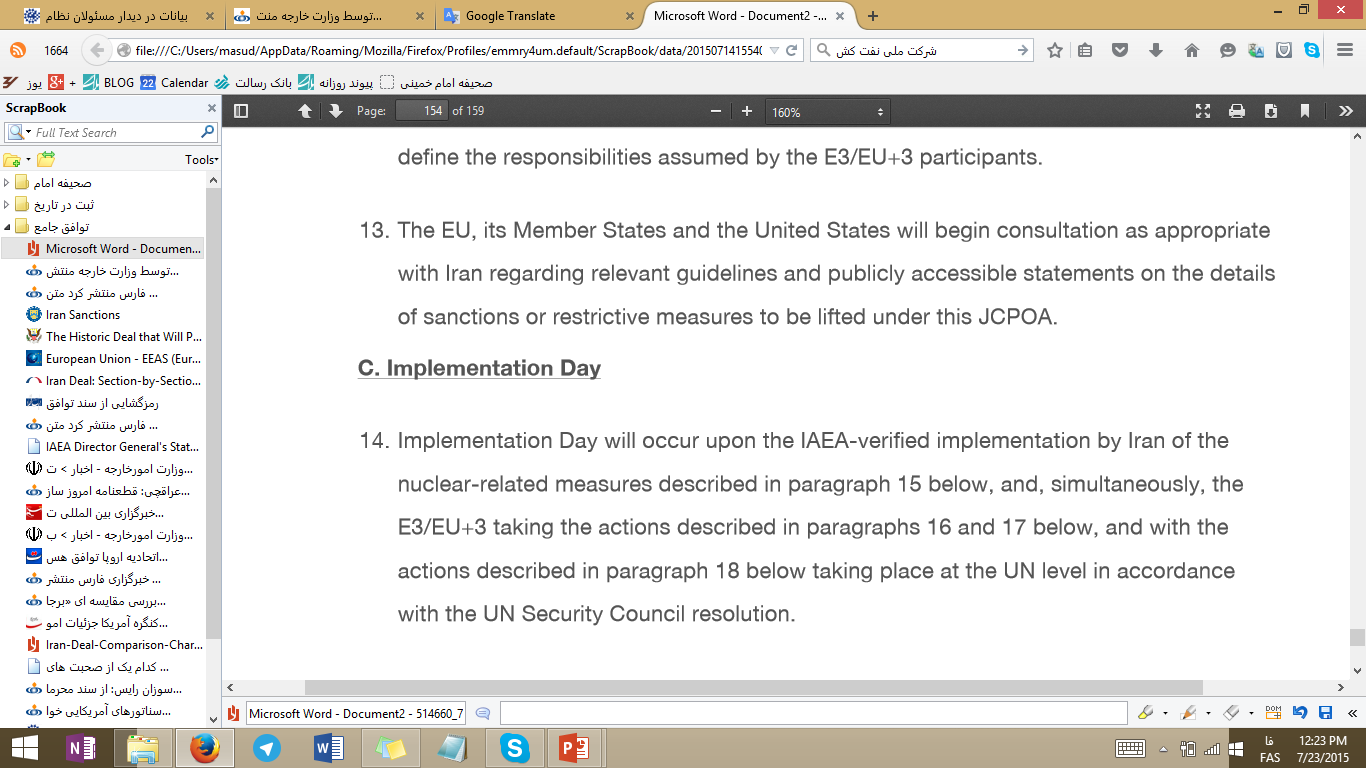 اقدامات آمریکا و اروپا در این روز موثرمی‌شود.
گام‌های اجرایی طرف‌های برجام همزمان نیست
قطعنامه شورای امنیت از این روز موثر می‌شود.
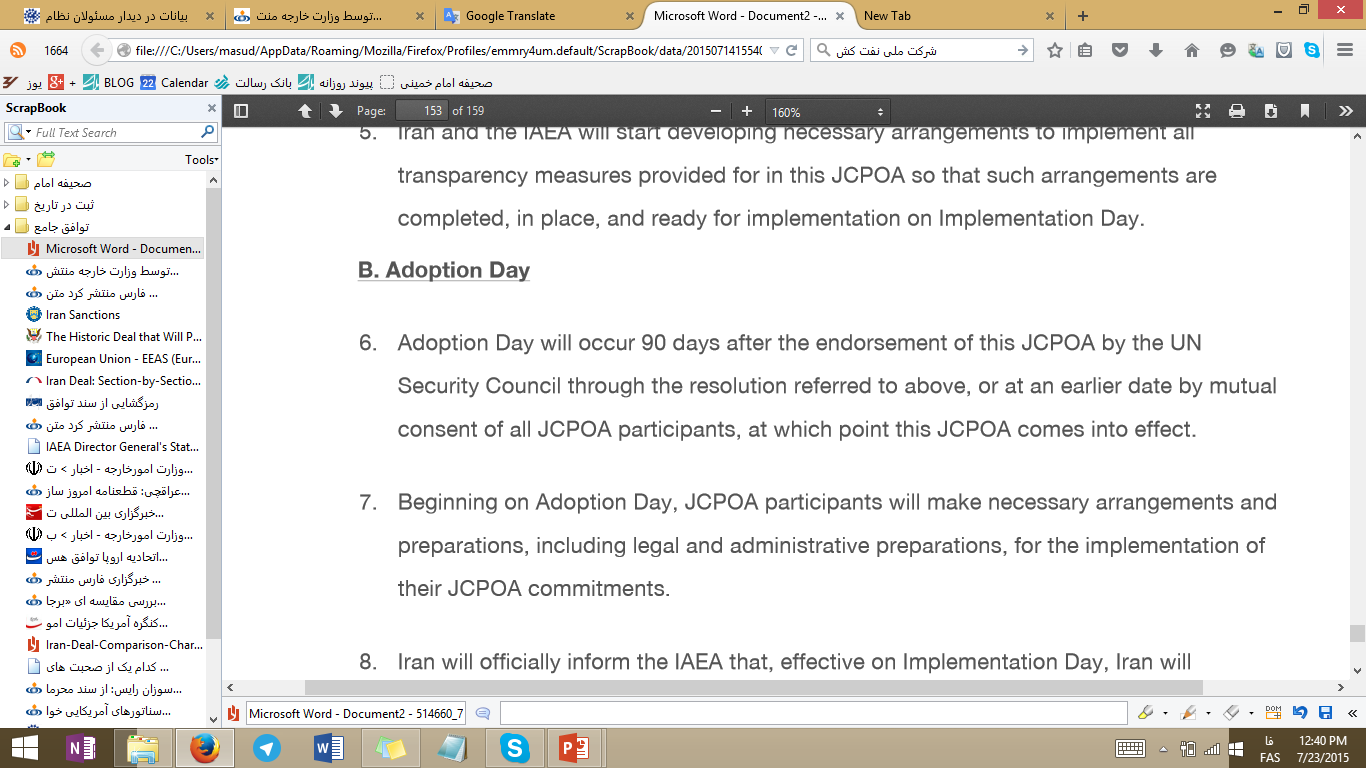 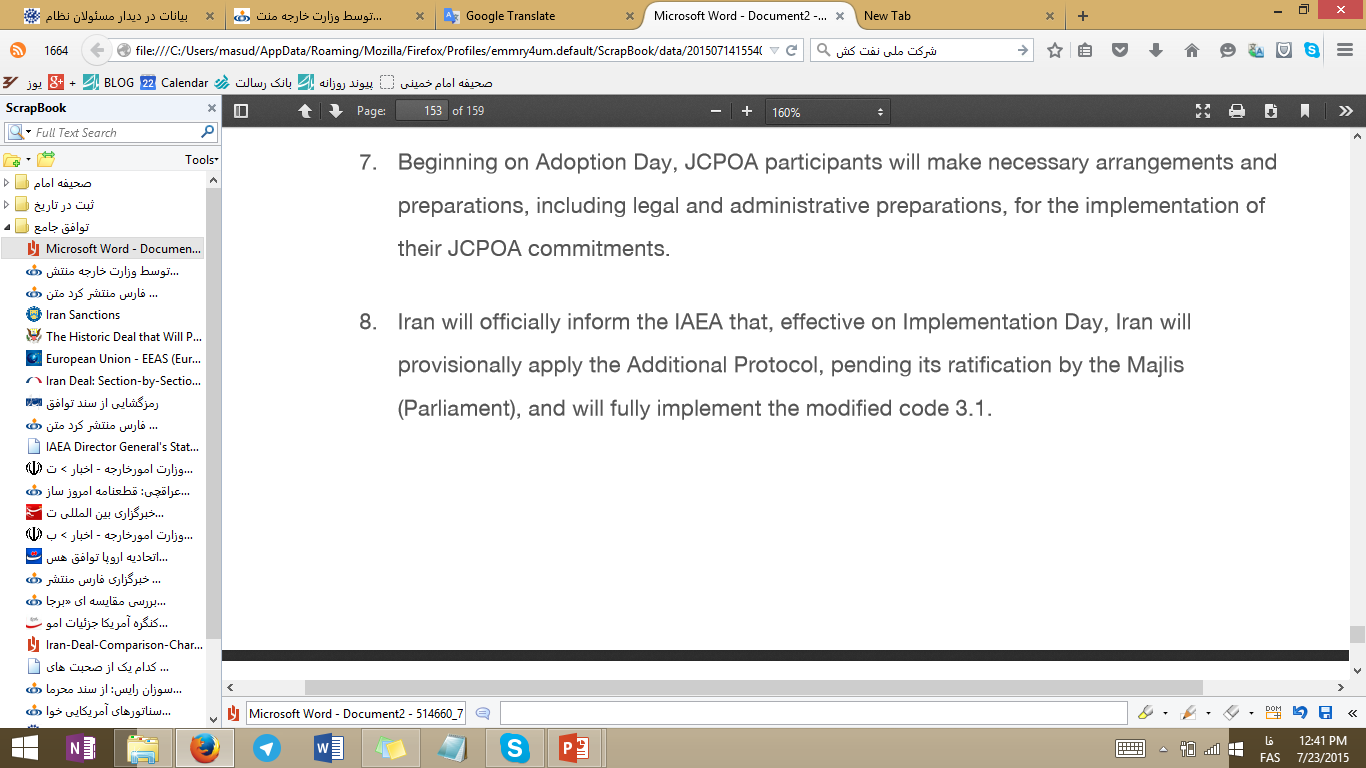 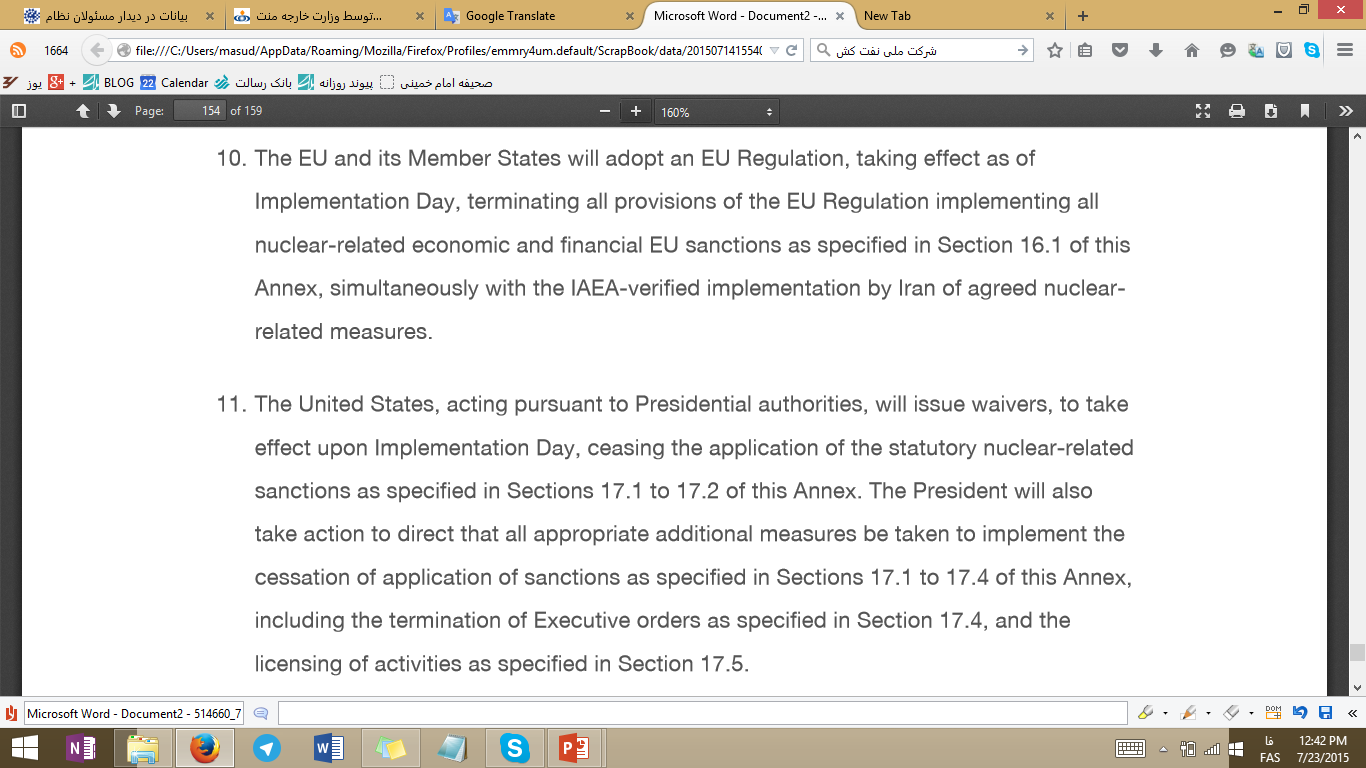 موثر شدن تصمیم‌ها به روز اجرا موکول شده است
اگر روز اجرا فرانرسد به معنای عدم وجود تصمیم است
روز اجرا به اجرای تعهدات ایران که آژانس باید آن را تایید کند موکول شده است
تعهدات آمریکا و اروپا و سازمان ملل به اجرای تعهدات ایران موکول شده است
رآکتور تحقیقاتی آب سنگین اراک
برنامه تولید آب سنگین
ظرفیت غنی سازی
تحقیق و توسعه­ی سانتریفیوژها
برنامه غنی‌سازی و سوخت فوردو
تعهدات ایران
تحولات روز اجرا
دیگر ابعاد غنی سازی
سوخت­ها و ذخایر اورانیوم
ساخت سانتریفیوژ
تعهدات اروپا
تکمیل مدالیته
پروتکل الحاقی و کد اصلاحی 3.1
تعهدات آمریکا
شفاف­سازی ساخت اجزای سانتریفیوژها
سازمان ملل
مقررات شورای اتحادیه اروپا لغو می‌شود
تصمیمات شورای اتحادیه اروپا تعلیق می‌شود.
16. Terminate the provisions of Council Regulation (EU) No 267/2012 and suspend the corresponding provisions of Council Decision 2010/413/CFSP specified in Sections 1.1.1-1.1.3; 1.1.5 -1.1.8; 1.2.1 -1.2.5; 1.3.1, 1.3.2 (in so far as it concerns Articles 16 and 17 of Council Decision 2010/413/CFSP) and 1.3.3; 1.4.1 and 1.4.2; 1.10.1.2 (in so far as it concerns Articles 39, 43, 43a of Council Regulation (EU) No 267/2012) of Annex II. EU Member States will terminate or amend national implementing legislationas required.
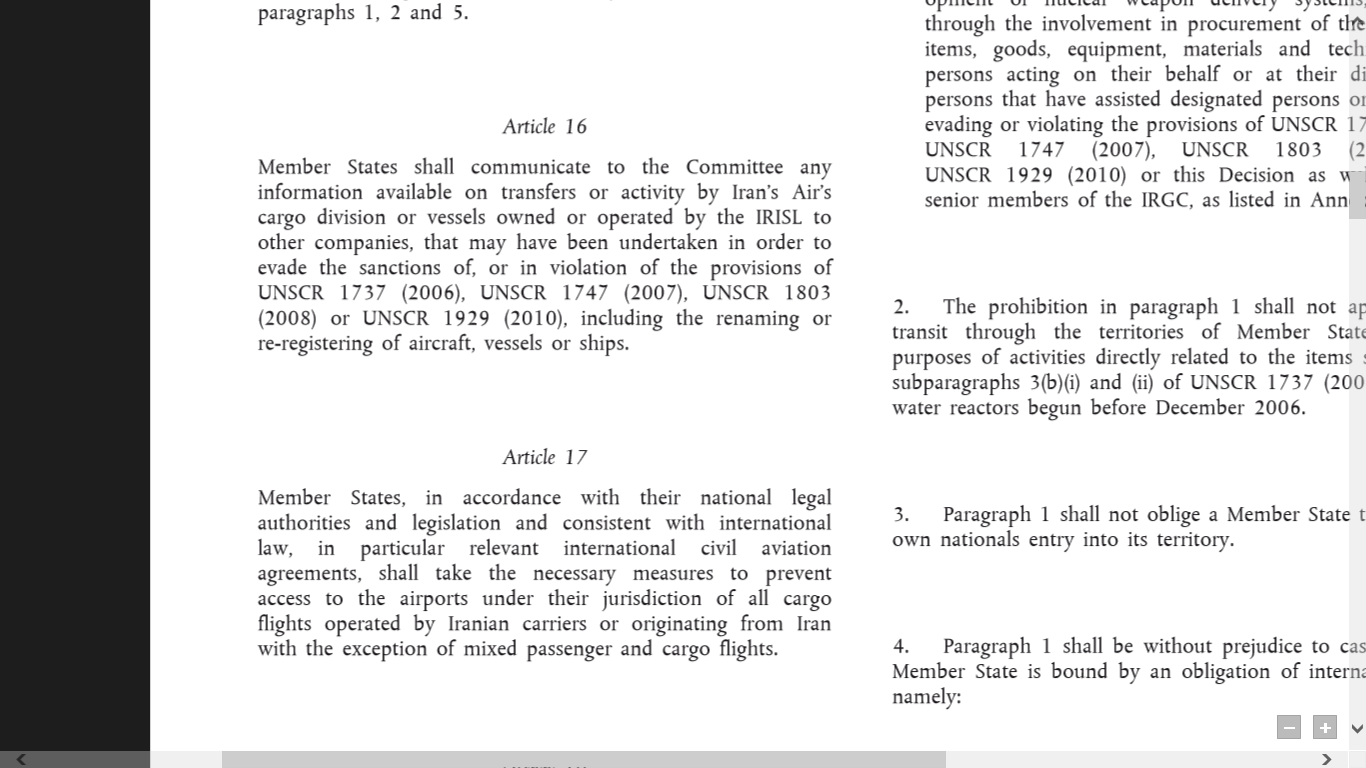 تعهدات اروپا
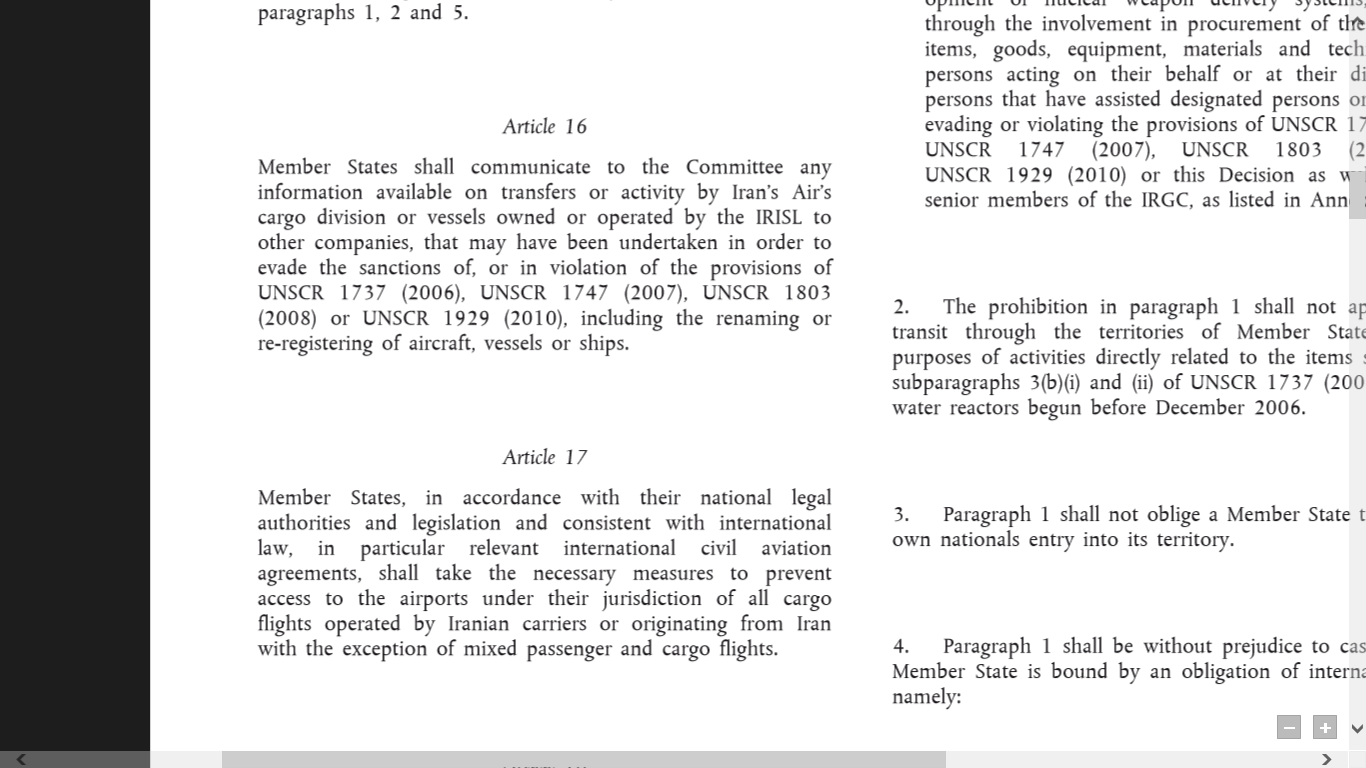 1.1.1: Prohibition and authorisation regimes on financial transfers to and from Iran
1.1.2: Sanctions on banking activities
1.1.3: Sanctions on insurance
1.1.5: Sanctions on financial support for trade with Iran
1.1.6: Sanctions on grants, financial assistance and concessional loans 
1.1.7: Sanctions on Government of Iran public-guaranteed bonds
1.1.8: Sanctions on associated services[3]for each of the categories above
1.2.1: Sanctions on the import of oil and gas from Iran
1.2.2: Sanctions on the import of Iranian petrochemical products
1.2.3: Sanctions on the export of key equipment for the oil, gas and petrochemical sectors
1.2.4: Sanctions on investment in the oil, gas and petrochemical sectors
1.2.5: Sanctions on associated services for each of the categories above
1.3.1: Sanctions related to shipping and shipbuilding 
1.3.2: Sanctions related to the transport sector
تعهدات اروپا
1.3.3: Sanctions on associated services for each of the categories above
1.4.1: Sanctions on gold, precious metals and diamonds, banknotes and coinage
1.4.2:  Sanctions on associated services for each of the categories above
1.10.1.2: The EU represents that the provisions listed in Section 1 above constitute the full and complete list of all EU nuclear-related sanctions or restrictive measures. These sanctions or restrictive measures will be lifted in accordance with Annex V
Remove individuals and entities set forth in Attachment 1 to Annex II of this JCPOA from Annexes VIII and IX to Council Regulation (EU) 267/2012. Suspend the provisions of Council Decision 2010/413/CFSP specified in Section 1.9.1 of Annex II in relation to individuals and entities set forth in Attachment 1 to Annex II.
تعهدات اروپا
آزاد شدن دارایی‌ها و منابع اقتصادی برخی از افراد و نهادهای ایرانی مندرج در پیوست ۱ ضمیمه دوم

بانک‌های عامل: ملی، کارگشایی، ملت، تجارت، رفاه، صنعت و معدن، آریان، توسعه صادرات، سینا
در بند ۲۰ ضمیمه پنجم آمده است:
Terminate the provisions of Council Regulation (EU) No 267/2012 and suspend the corresponding provisions of Council Decision 2010/413/CFSP specified in Sections 1.1.4, 1.3.2 (in so far as it concerns Articles 15 and 18 of Council Decision and Articles 36 and 37 of Council Regulation); 1.5.1 and 1.5.2 (in so far as it concerns Ballistic Missiles restrictions); 1.6.1 -1.9.1 of Annex II.
در روز انتقال برداشته می‌شوند
Sanctions on financial messaging services
SWIFT
تحریم‌های اقتصادی
1.1.4
تحریم‌های باقی‌مانده
تحریم‌های تسلیحاتی
تعهدات اروپا
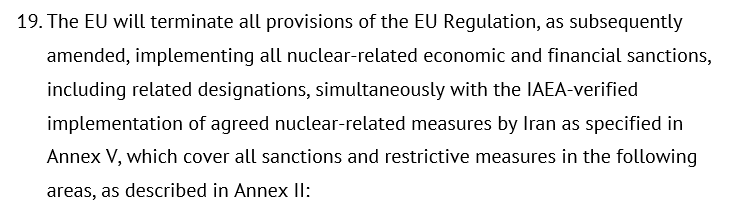 استثنا شدن سوئیفت خلاف متن اصلی توافق است
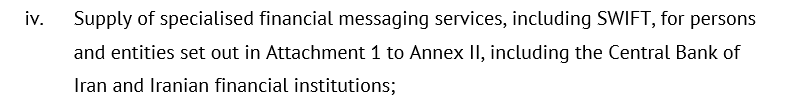 [Speaker Notes: 19/iv: Supply of specialised financial messaging services, including SWIFT]
بیشتر بانک‌های ایران در پیوست ۳ حضور دارند.
بیشتر بانک‌ها با علامت ستاره تفکیک شده‌اند: مسکن، ملی، ملت، سپه، تجارت،‌ دی، ایران زمین، کارآفرین
 اما در انتهای پیوست قید شده است: بانک‌هایی که با علامت ستاره مشخص شده‌اند، توسط افک به عنوان بانک‌های دولتی تشخیص داده شده‌اند و افراد آمریکایی، نهادهای غیرآمریکایی که توسط آمریکایی‌ها کنترل و مدیریت می‌شود از داشتن تراکنش مالی با این نهادها منع هستند.
توقف اجرا = تعلیق
Cease the application of the sanctions set forth in Sections 4.1 -4.5 and 4.7 of Annex II, with the exception of Section 211(a) of the Iran Threat Reduction and Syria Human Rights Act of 2012 (TRA);
4.1: Financial and banking measures
4.1.1: Sanctions  on  transactions  with  individuals  and  entities  set  out  in Attachment  3  to  this  Annex,  including:  the  Central  Bank  of  Iran  (CBI)  and  other specified   Iranian   financial   institutions;   the   National   Iranian   Oil   Company (NIOC),[8]Naftiran  Intertrade  Company  (NICO),National  Iranian  Tanker  Company (NITC) and other specified individuals and entities identified as Government of Iran by  the  Office  of  Foreign  Assets  Control;  and  certain  designated  individuals  and entities on the Specially Designated Nationals and BlockedPersons List (SDN List)
4.1.2. Sanctions on the Iranian Rial
4.1.3. Sanctions  on  the  provision  of  U.S.  banknotes  to  the Government  of Iran
4.1.4.Bilateral  trade  limitations  on  Iranian  revenues  held  abroad,  including limitations  on  their  trade
تعهدات آمریکا
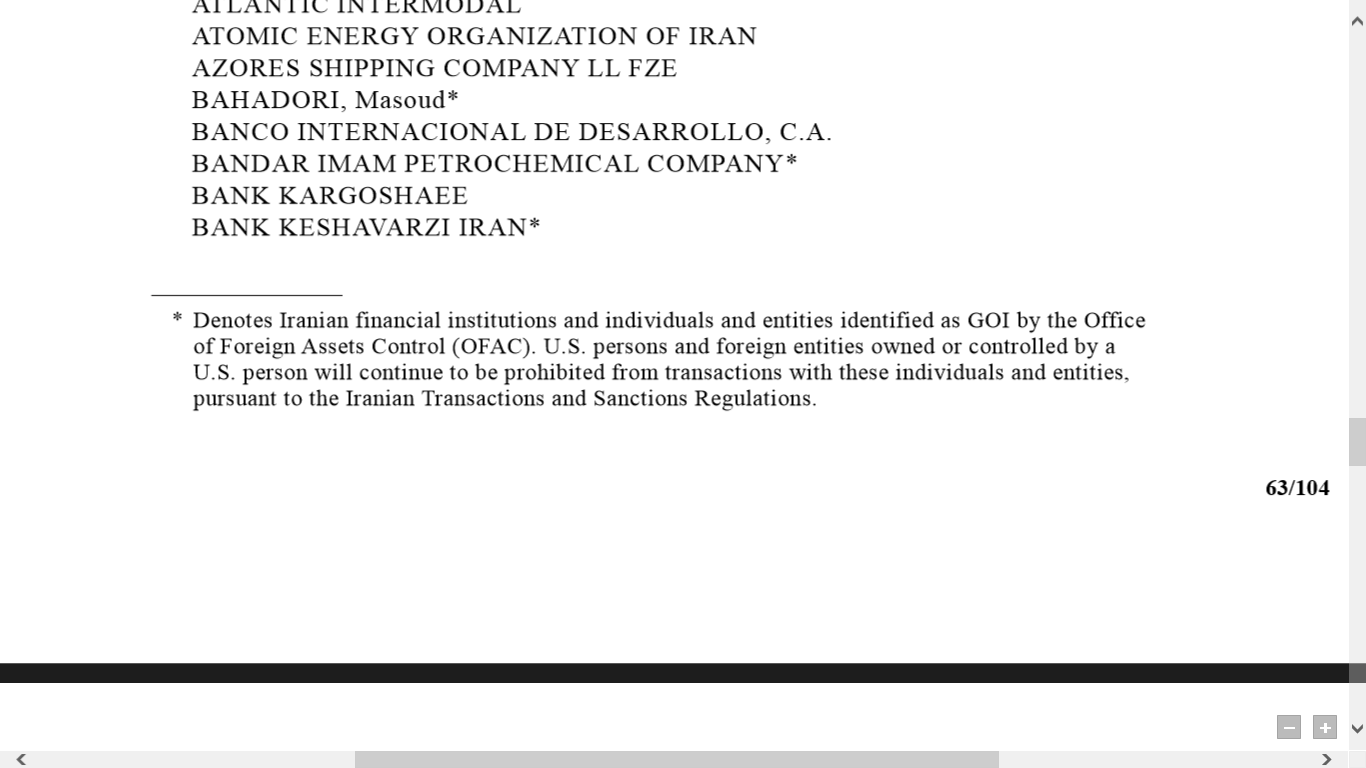 4.1.5. Sanctions  on  the  purchase,  subscription  to,  or  facilitation  of  the issuance of Iranian sovereign debt, including governmental bonds
4.1.6.Sanctions  on  financial  messaging  services  to  the  CBI  and  Iranian financial  institutions  set  out  in  Attachment  3 to this Annex
4.1.7.Sanctions on associated services for each of the categories above
4.2. Insurance measures
4.2.1. Sanctions on the provision of underwriting services, insurance, or re-insurance  in  connection  with  activities  consistent  with this  JCPOA,  including activities with individuals and entities set forth in Attachment 3 to this Annex
تعهدات آمریکا
4.3.Energy and petrochemical sectors
4.3.1.Efforts  to  reduce  Iran's  crude  oil  sales,  including  limitations  on  the quantities of Iranian crude oil sold and the nations that can purchase Iranian crude oil 
4.3.2.Sanctions  on  investment,  including  participation  in  joint  ventures, goods,  services,  information,  technology  and  technical  expertise  and support  for Iran's oil, gas, and petrochemical sectors
ابهام مهم
آیا ایران می‌تواند به درآمدهای نفتی خود دسترسی داشته باشد؟
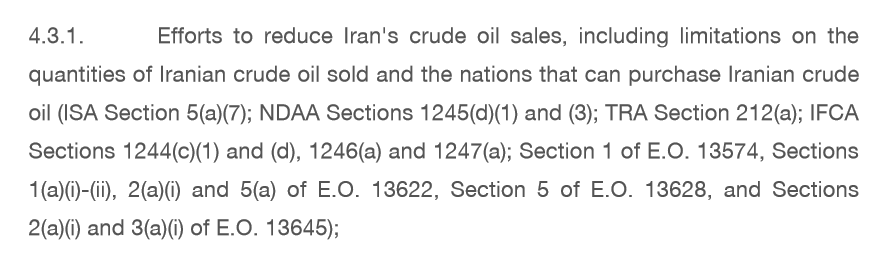 تعهدات آمریکا
این جمله همانند ژنو نوشته شده است
JPOA: Pause efforts to further reduce Iran's crude oil sales, enabling Iran's current customers to purchase their current average amounts of crude oil
توافق ژنو: آمریکا و اروپا تلاش‌ها برای کاهش بیشتر فروش نفت خام ایران را متوقف می‌کنند. مشتری‌های فعلی ایران می‌توانند میزان فعلی خرید خود از ایران را ادامه دهند.
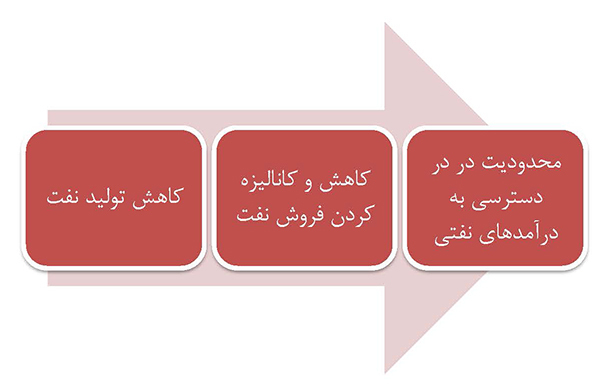 روند افزایش تحریم‌های نفتی
تعهدات آمریکا
قانون NDAA  بانک مرکزی ایران را تحریم کرد. دسترسی به دلارهای نفتی مشکل شد.
خرید طلا برای دور زدن تحریم انجام شد.
طلا تحریم شد.
پولهای نفتی بر اساس بند ۵۰۴ قانون TRA بلوکه شد. تبدیل به شرط دوم خرید نفت از ایران شد. 
این بند اصلاحیه بند (sec 1245 (d)(4)) قانون NDAA  است.
در قانون NDAA  خریداران نفت ایران تهدید به تحریم مالی و حتی تحریم بانک مرکزی شدند. مگر انهایی که معافیت آمریکا را داشته باشند. (sec 1245 (d) (3))
تراکنش‌های مالی نفت تحریم شد مگر مواردی که معافیت گرفتند. (sec 1245 (d)(4))
شرط معافیت کاهش مستمر خرید نفت
بر اساس برجام تحریم‌ تراکنش‌های مالی نفتی باقی می‌ماند (NDAA sec 1245(d)(4) و TRA sec504 ). و در نتیجه آن خریداران نفت ایران باید پولهای نفتی ایران را در حسابی پیش خودشان بلوکه کنند. در نتیجه به نظر قرار نیست پول نفت به دست ایران برسد.
7. Decides, acting under Article 41 of the Charter of the United Nations, that, upon receipt by the Security Council of the report from the IAEA described in paragraph  5:  (a) The provisions of resolutions 1696 (2006), 1737 (2006), 1747 (2007), 1803 (2008), 1835 (2008), 1929 (2010) and 2224 (2015) shall be terminated;
For eight years after the JCPOA Adoption Day or until the date on which the IAEA submits a report confirming the Broader Conclusion, whichever is earlier, continue to freeze the funds, other financial assets and economic resources which are on their territories at the date of adoption of the JCPOA, and freeze the funds, other financial assets and economic resources which are on their territories at any time thereafter, that are owned or controlled by the individuals and entities that were specified on the list established and maintained by the Committee pursuant to resolution 1737 (2006) as of the date of adoption of the new resolution, with the exception of those individuals and entities specified in Attachment hereto
تعهدات سازمان ملل
با توجه به نحوه لغو قطعنامه‌های قبلی و برگشت‌پذیری آنها (طبق ماده ۱۲) به نظر نمی‌رسد بتوان نام آن را لغو گذاشت. چرا که برای برگشت آنها لازم نیست مسیر معمولی تصویب یک قطعنامه طی شود.
مسایل فرا توافقنامه
فارغ از وزن امتیازهای داده شده از سوی ایران این امکان وجود دارد که هیچ‌گاه روز اجرا فرانرسد.
باب درگیری میان ایرن و طرف‌های برجام باز است
تعلیق شدن و نه لغو تحریم‌ها با جو حاکم بر روابط ایران و آمریکا، نمی‌تواند روشنی لازم برای روابط اقتصادی را بدهد
نامشخص بودن تکلیف دلارهای نفتی شوک بزرگی به ایران وارد خواهد آورد
عدم دسترسی به سوئیفت توسعه روابط بانکی با شبکه بانکی جهانی را مشکل خواهد کرد